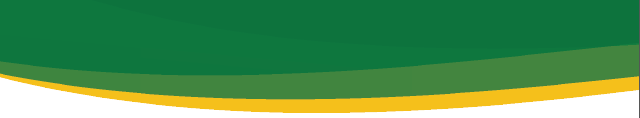 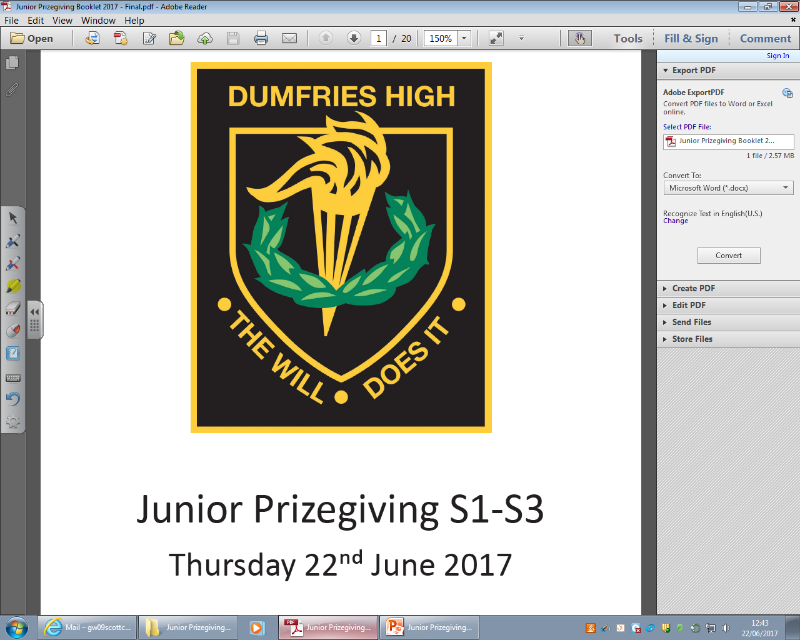 How To Pass
National 4 Social Subjects
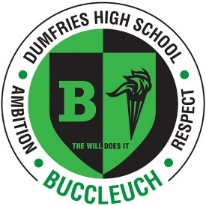 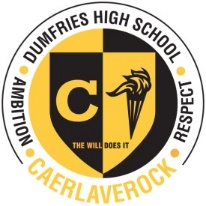 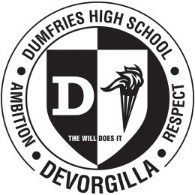 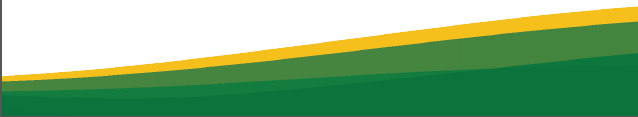 3 subjects – History, Geography and Modern Studies
3 units per subject

Aiming to achieve a N4 award in all of the above subjects

Miss Scott – Monday 
Miss Smithard – Wednesday & Friday
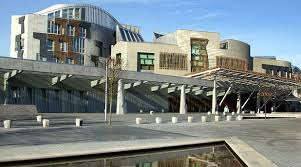 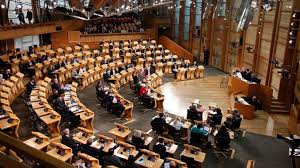 Democracy in Scotland
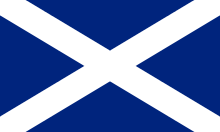 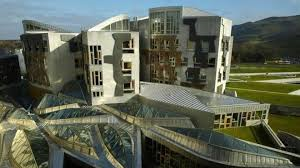 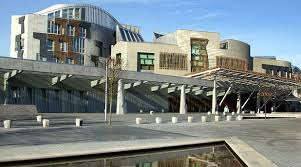 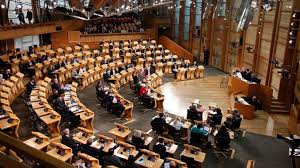 Democracy in Scotland
Power and decision making * 
Participation *
Influence
Representation
Voting systems
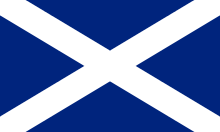 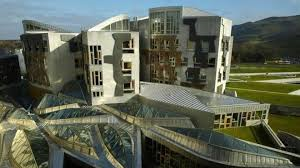 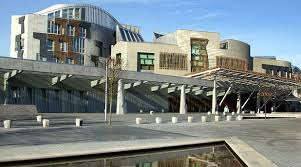 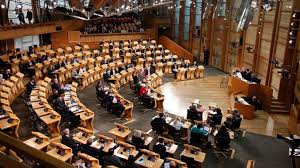 Democracy in Scotland
3 x Unit Assessment Questions 
(2 based on KU, 1 based on source skills)

Assessments cannot be taken home
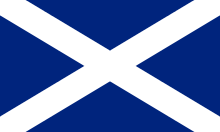 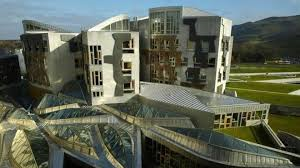 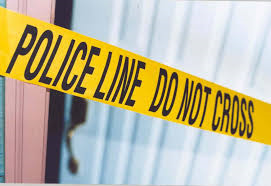 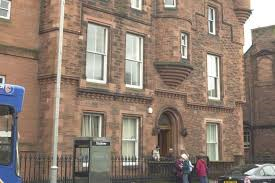 Crime and the Law
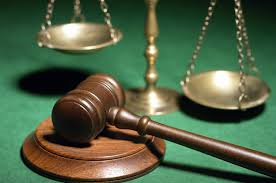 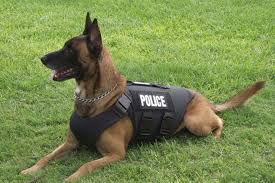 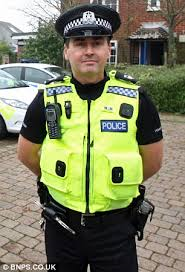 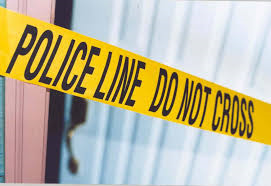 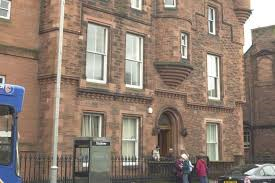 Crime and the Law
Nature of Crime * 
Causes of crime * 
Consequences of crime
Criminal Justice System 
Responses to crime:- government responses, police, prisons
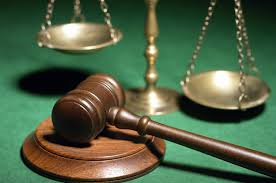 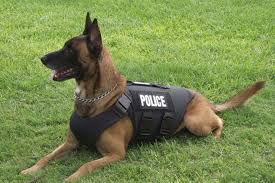 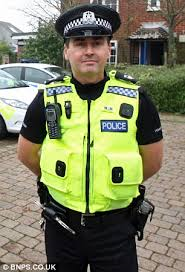 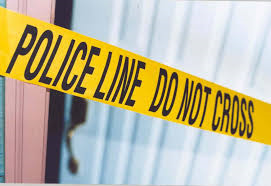 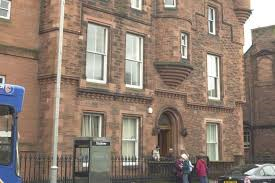 Assessment
3 x Unit Assessment Questions 
(2 based on KU, 1 based on skills)

Assessments cannot be taken home
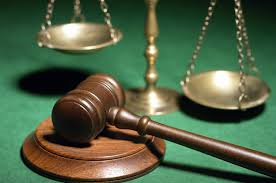 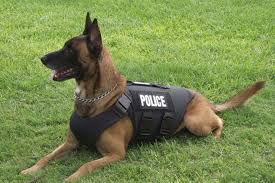 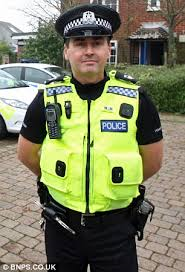 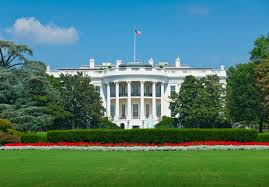 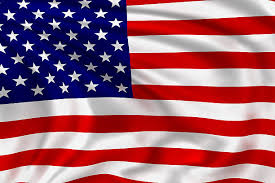 World Power: USA
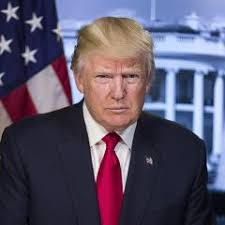 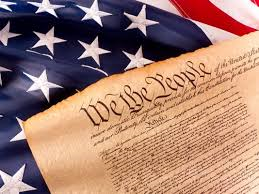 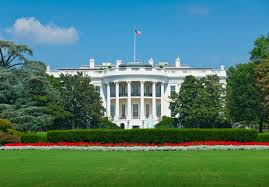 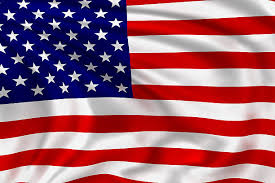 World Powers:- The USA

Political System *
Influence on other countries *
Social and economic issues (minimum of 3 issues)
Effectiveness in tackling economic issues (minimum of 3 issues)
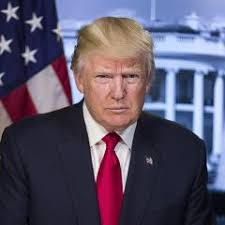 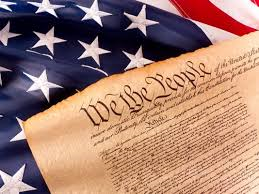 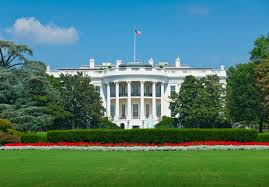 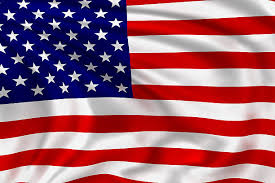 World Powers:- The USA
3 x Unit Assessment Questions 
(2 based on KU, 1 based on skills)

Assessments cannot be taken home
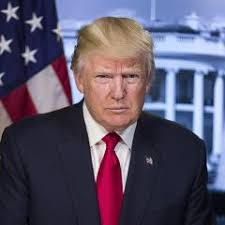 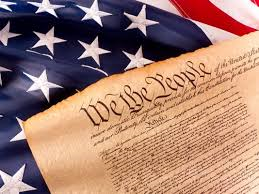 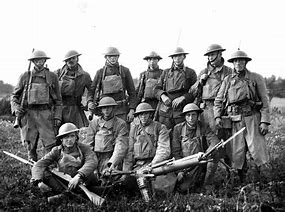 Era of the Great War: 1900-1928
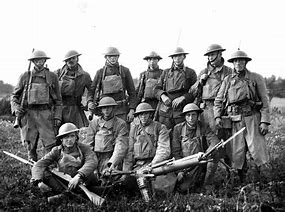 Era of the Great War: 1900-1928

Scots on the Western Front 
Domestic Impact of the war on Scotland
Political Impact of the War on Scotland
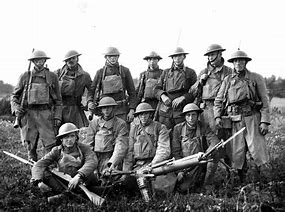 Era of the Great War: 1900-1928
3 x Unit Assessment Questions 
(2 based on KU, 1 based on skills)

Assessments cannot be taken home
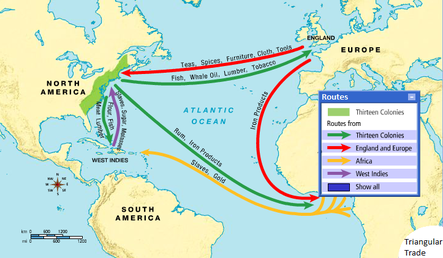 Atlantic Slave Trade: 1760-1807
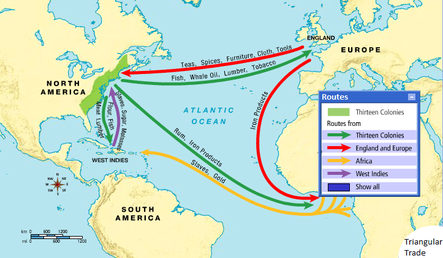 Atlantic Slave Trade: 1760-1807

Triangular Trade
Impact of Slavery on Britain and the Caribbean
The Slave Experience
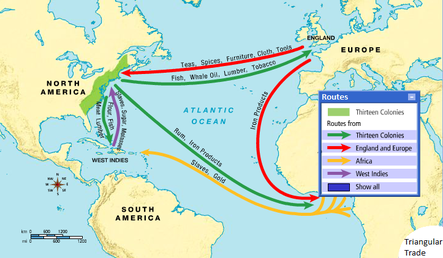 Atlantic Slave Trade: 1760-1807
3 x Unit Assessment Questions 
(2 based on KU, 1 based on skills)

Assessments cannot be taken home
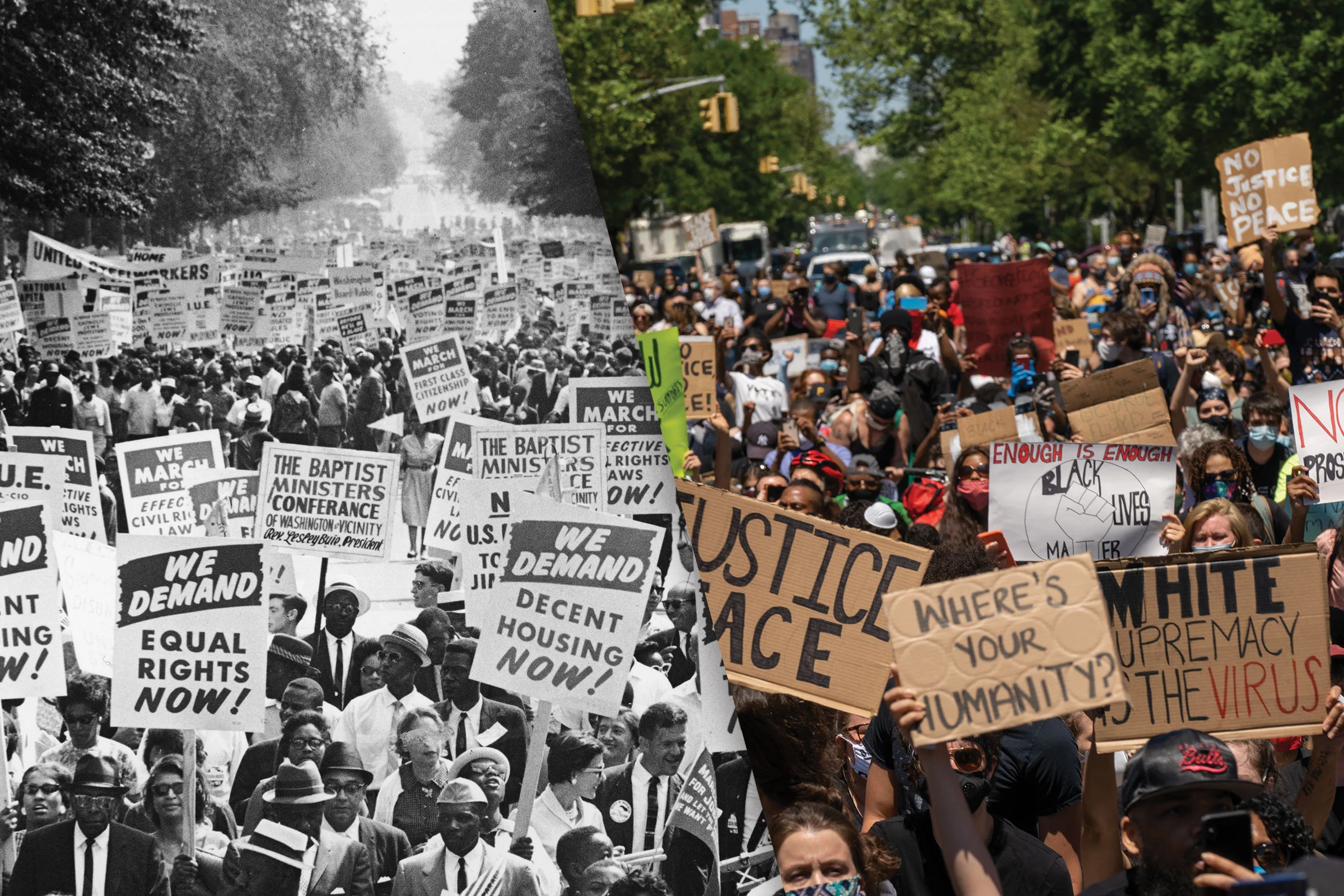 Free At Last? Civil Rights in the
USA, 1918-1968
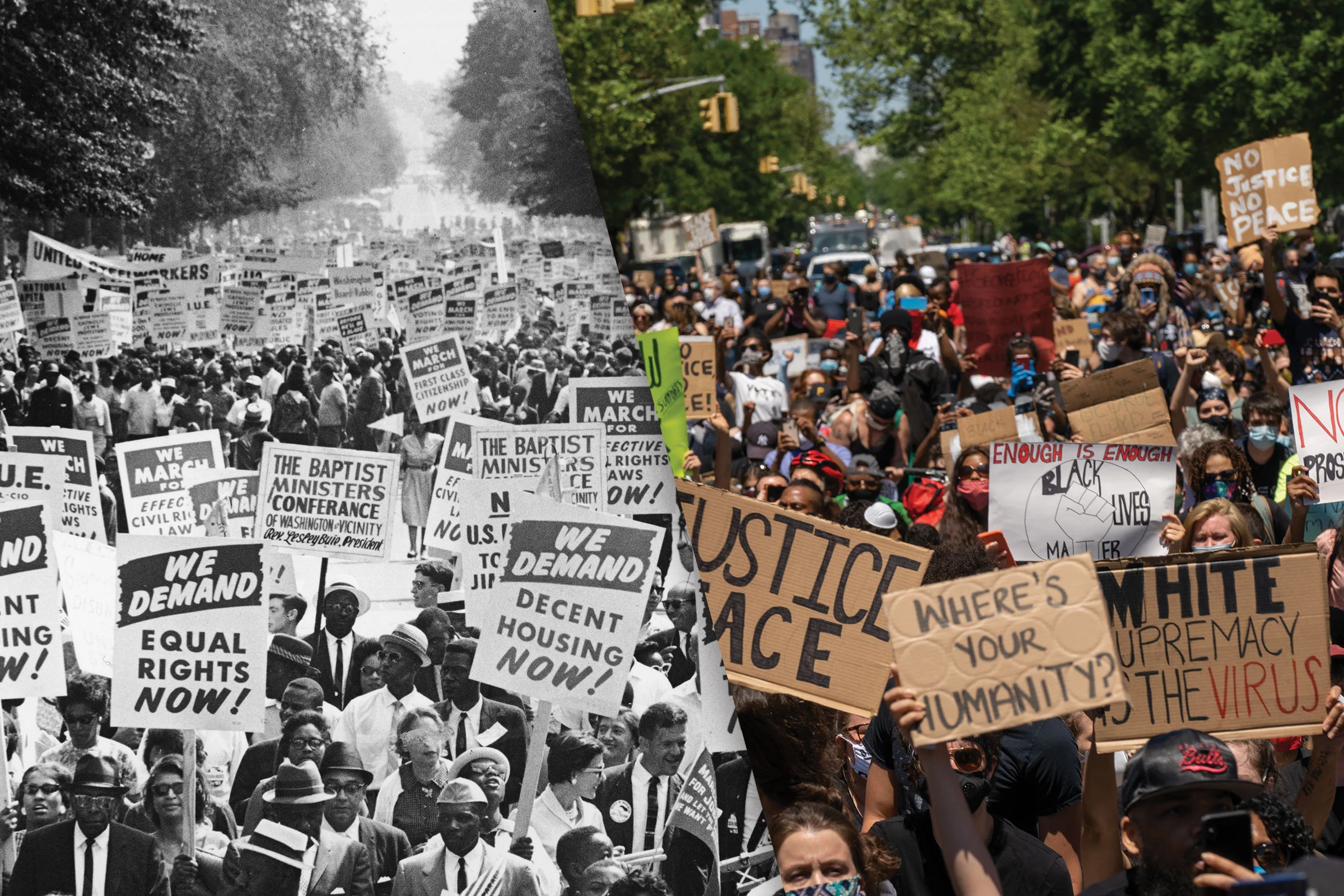 Free At Last? Civil Rights in the USA, 1918-1968

‘Separate but equal’ to 1939
Civil rights campaigns, 1945-65
Black Panthers and violent protests in the north
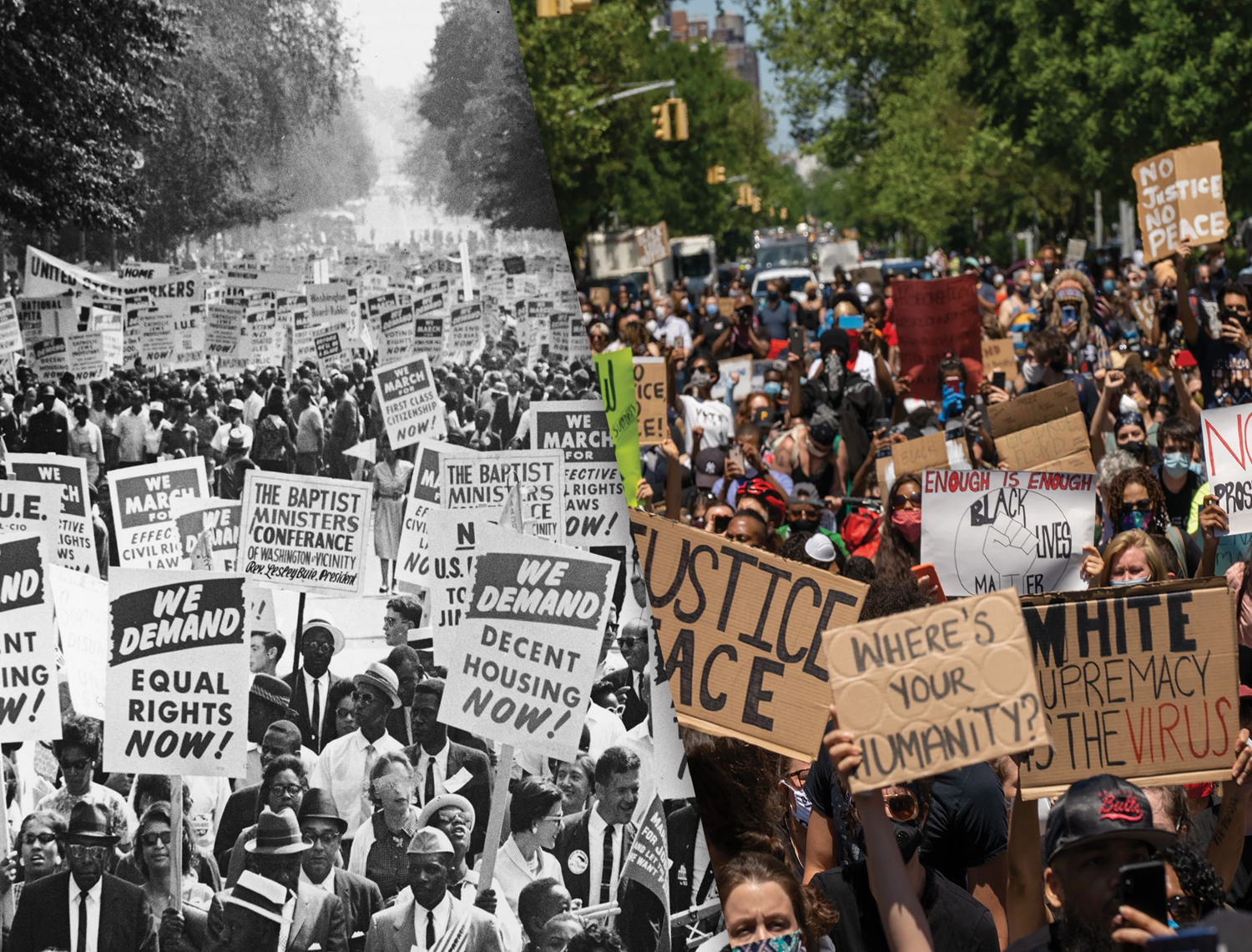 Free At Last? Civil Rights in the USA, 1918-1968
3 x Unit Assessment Questions 
(2 based on KU, 1 based on skills)

Assessments cannot be taken home
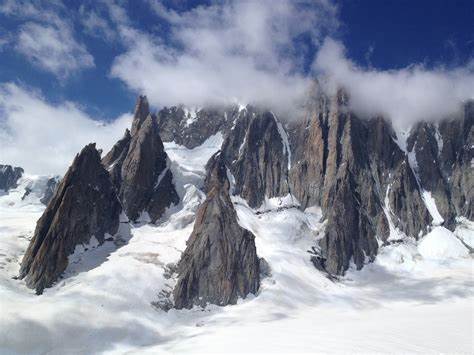 Physical Environments
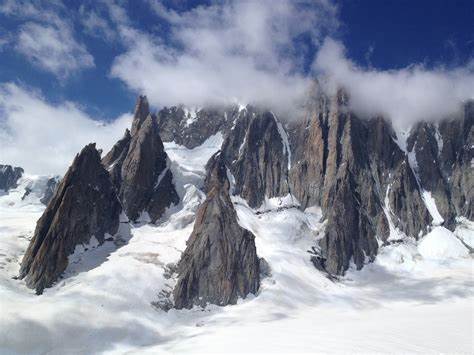 Physical Environments

‘Landscape Types including; glaciated uplands, limestone, coastlands and rivers
Land use management and sustainability
Weather
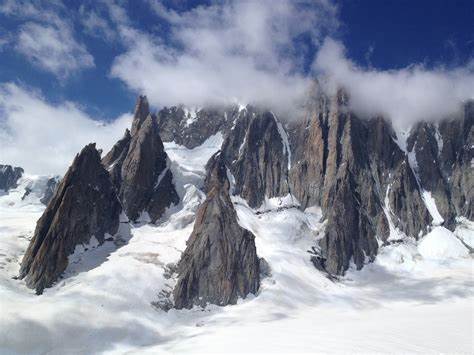 Physical Environments
Unit Assessment Questions 
(5 based on KU, 2 based on skills)

Assessments cannot be taken home
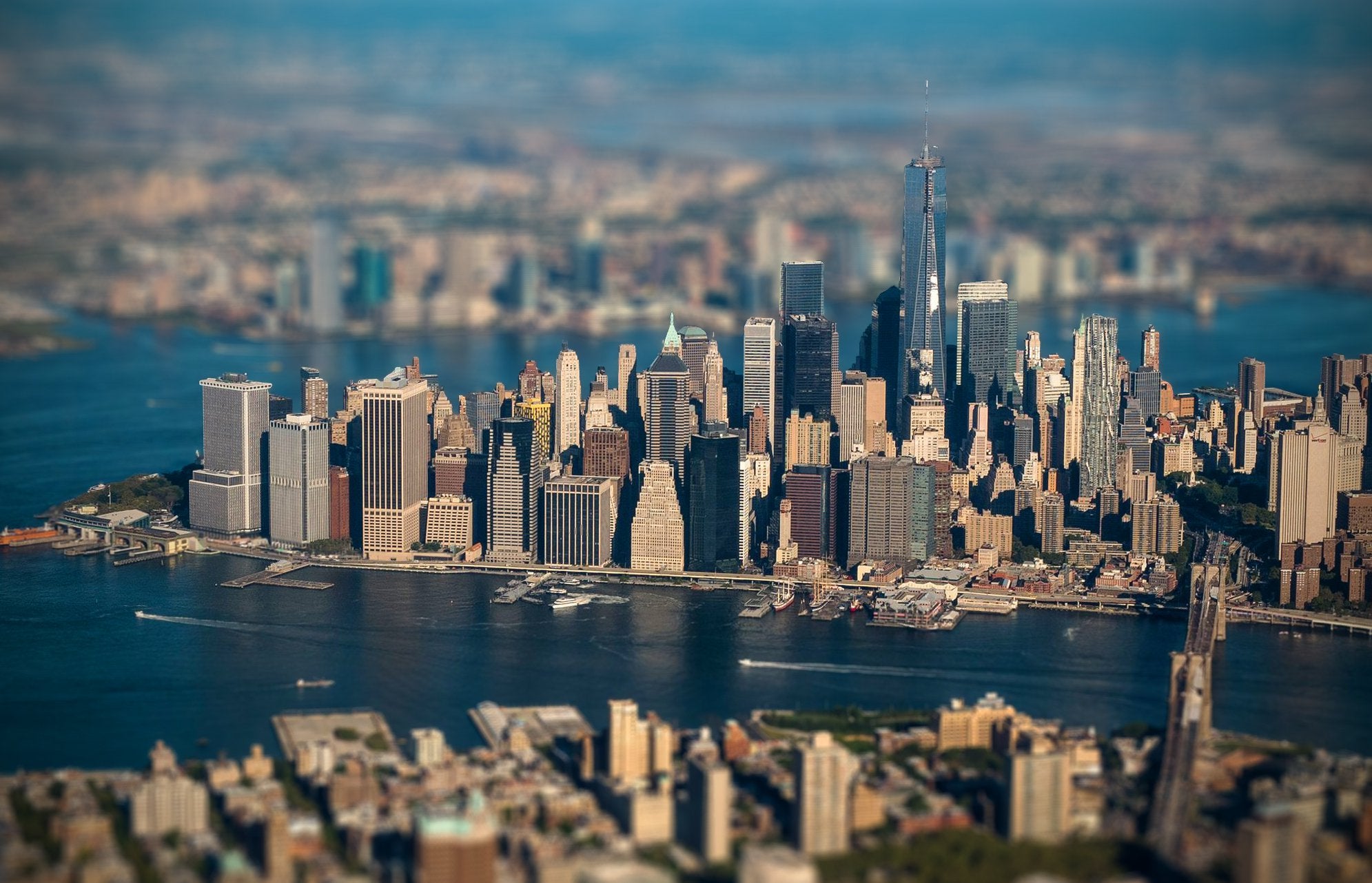 Human Environments
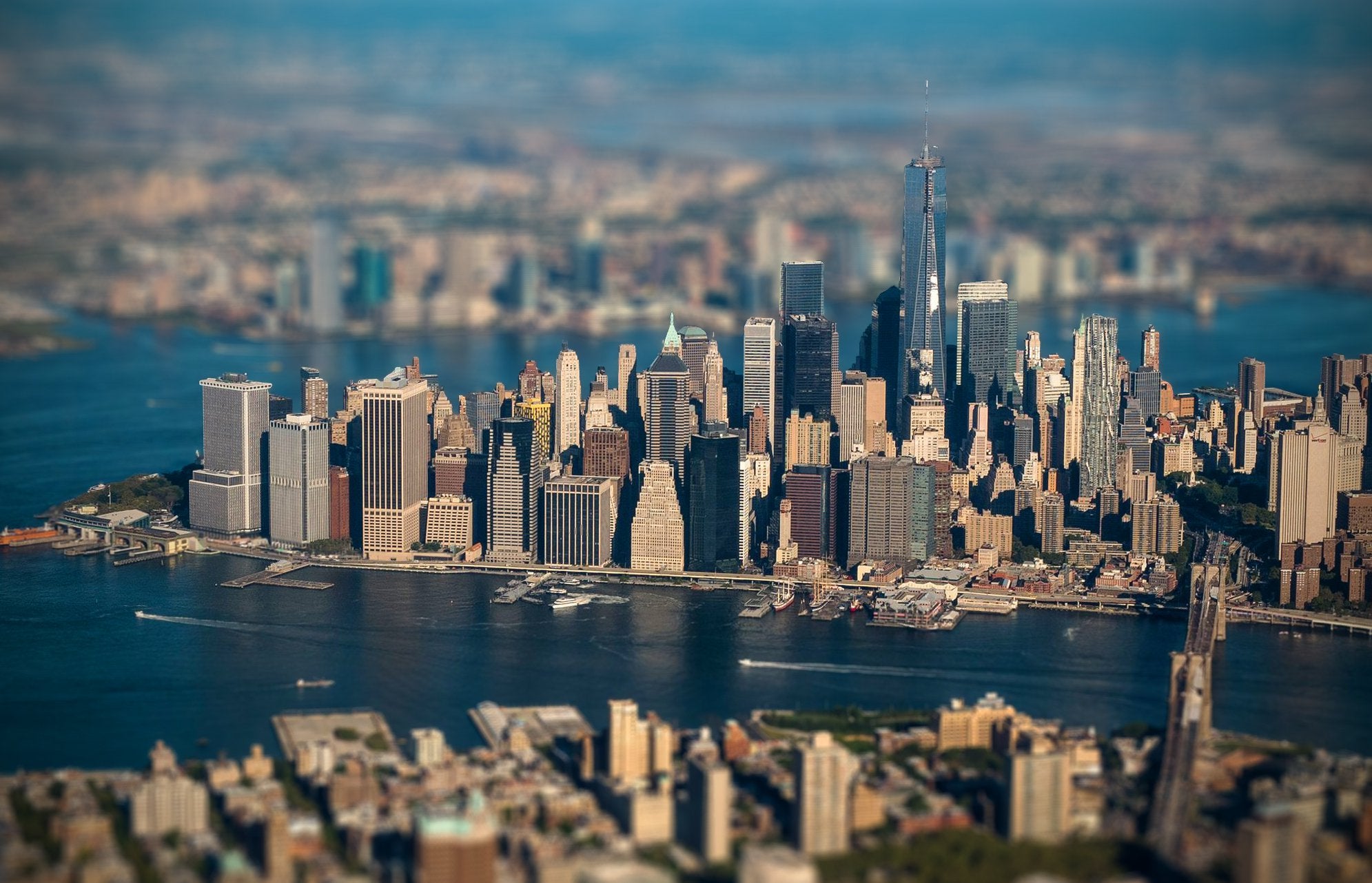 Human Environments

Contrasts in development
World population distribution and change
Issues in changing urban and rural landscapes
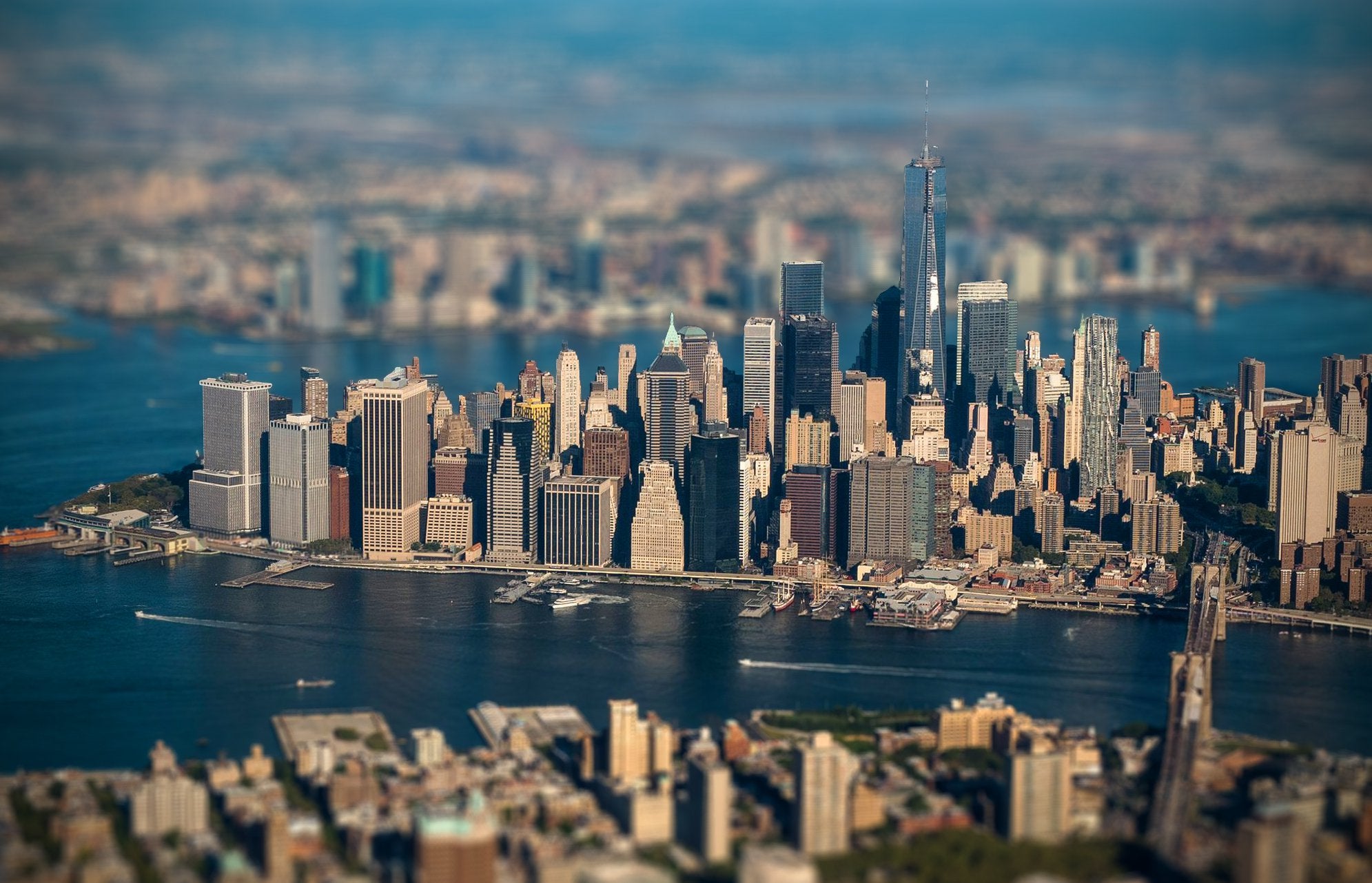 Human Environments
Unit Assessment Questions 
(5 based on KU, 1 based on skills)

Assessments cannot be taken home
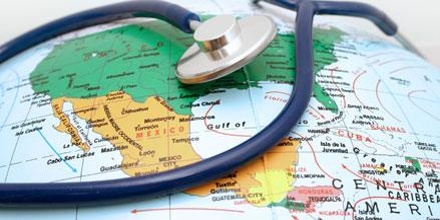 Global Issues
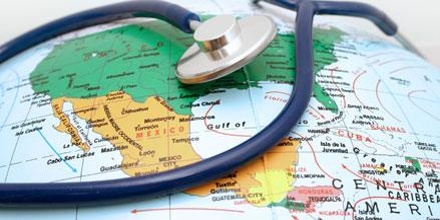 Global Issues
We will study one of the following:
Climate Change
Natural Regions
Environmental Hazards
Tourism 
Health
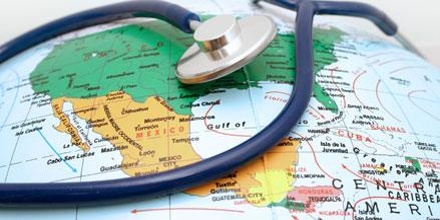 Global Issues
Unit Assessment Questions 
(3 based on KU, 2 based on skills)

Assessments cannot be taken home
Added Value Unit Assignments (AVU)
To gain a full N4 qualification in each subject learners must also complete an assignment

For each subject learners will select a relevant topic to research further and produce a project meeting specific criteria

Minimal teacher support
Provides an opportunity to showcase skills developed through unit content
Homework
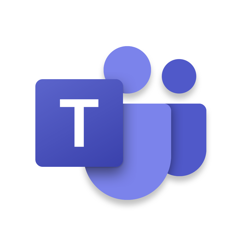 Homework Assignments are communicated both verbally in class and to students via Teams 

Students should be in the habit of checking Teams regularly

If students wish to pursue N5 next year then they need to be in the habit of completing regular homework
Success in Social Subjects
Good attendance 
Excellent behaviour in class 
Complete homework when set
Awareness of current world issues 
Approach assessment booklet questions with 100% effort – no excuse for laziness!
Always try your best!
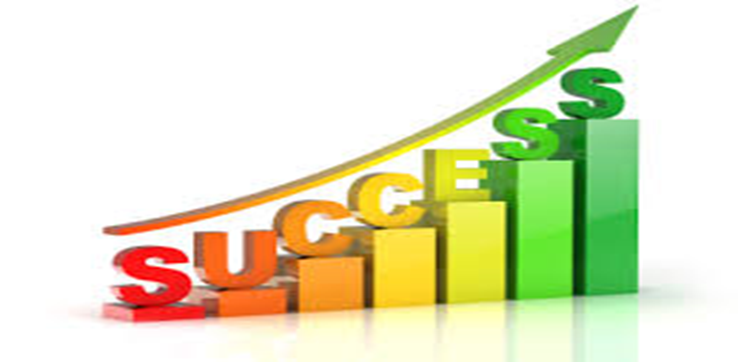 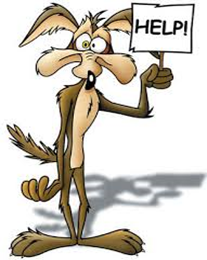 How can you help?
Encourage good attendance in class to support continuous assessment
Encourage your child to read newspapers and watch the news
Discuss topic related issues with them
Check homework is done on time – Microsoft Teams
Ensure resources are organised at home to support homework completion and encourage a structured approach
Proof-read homework
Summary
3 subjects, 3 units & 1 assignment per subject
Should achieve a N4 award in each subject

2 teachers 
No exam, continuous open book assessment
Assessments must be completed in class

Check Teams regularly for homework assignments – develop good habits for potentially moving up to N5
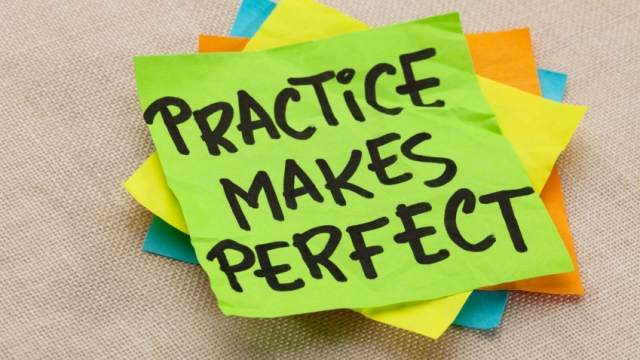 [Speaker Notes: Practice Essays]